School subjects
Vocabulary
Art and Design


English


French



Italian
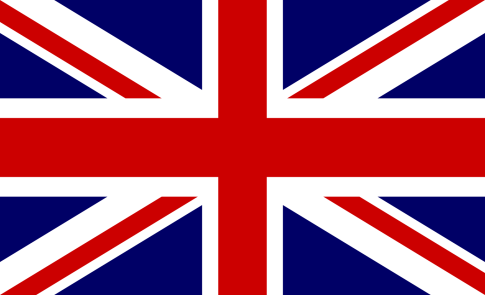 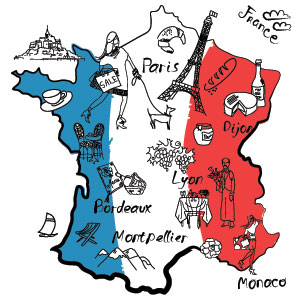 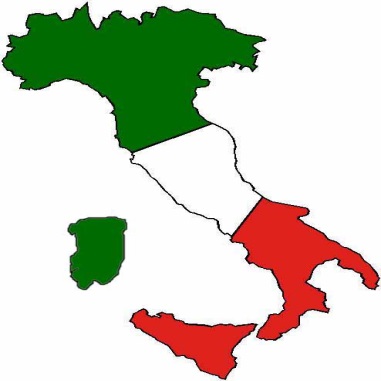 Geography 


History



Maths


ICT (Information and Communication Technology)
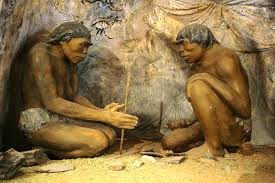 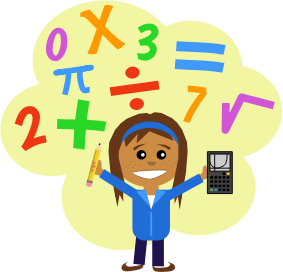 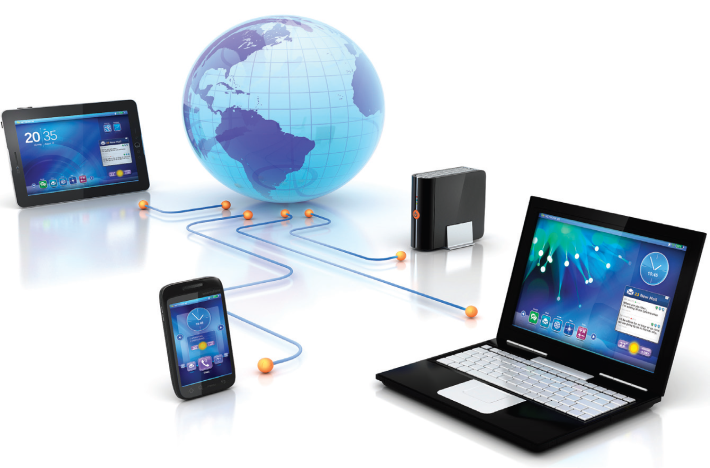 RE (Religious Education)




Music




PE (Physical Education)
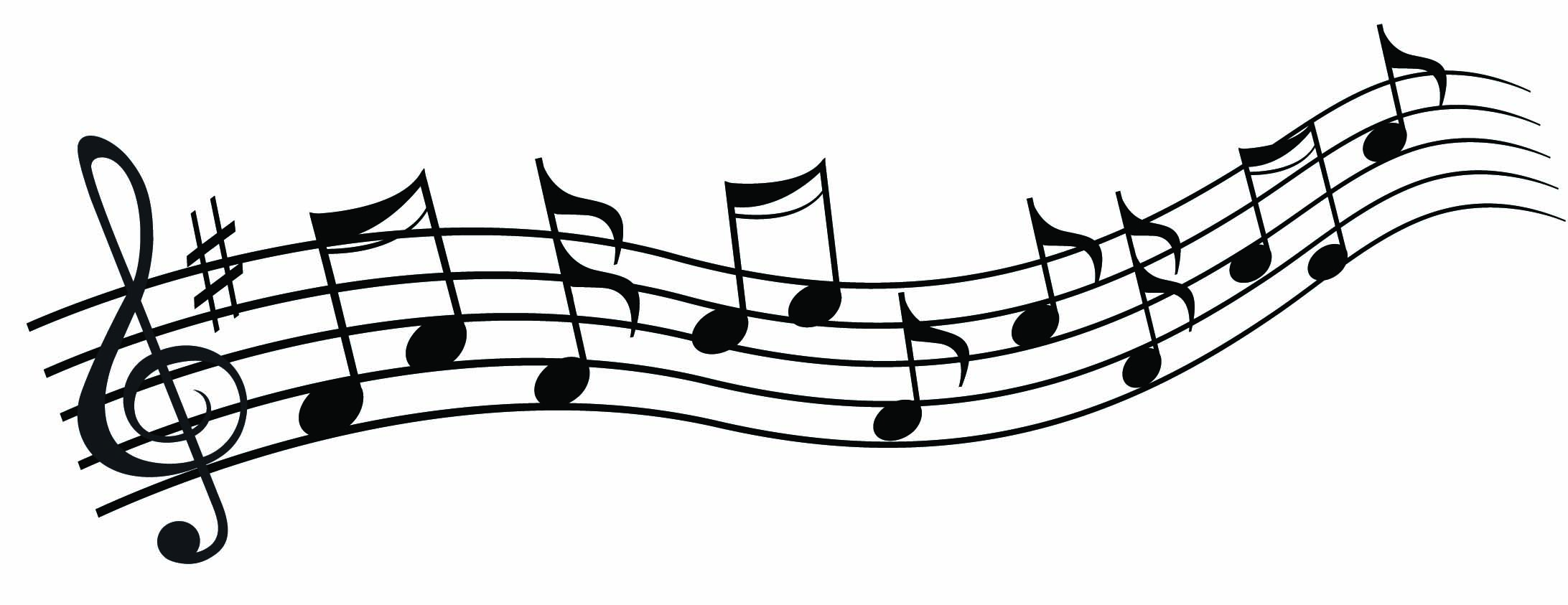 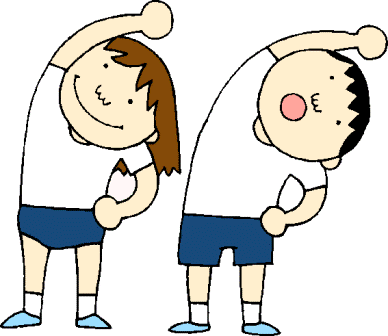 Physics        





Biology           Science




Chemistry
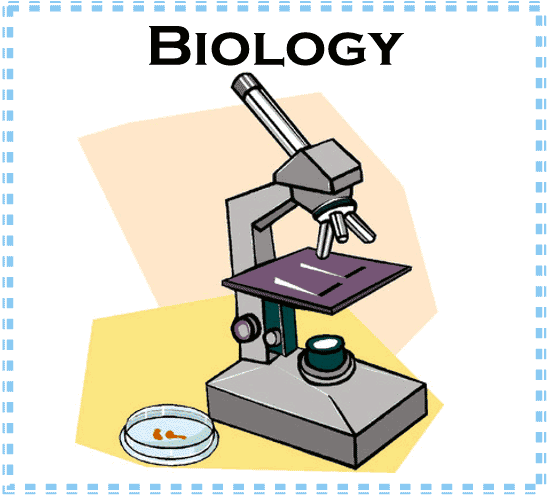 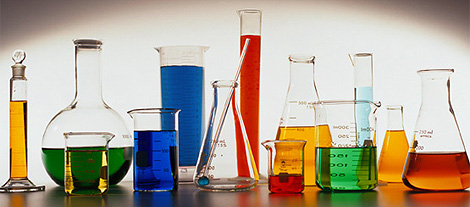 Design and Technology 





Citizenship
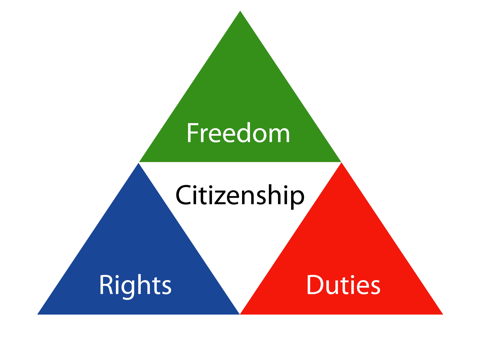